Module 4-PHILOSOPHY(Western Thinkers)
Children have unique needs and capabilities.
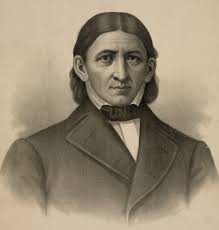 CHILD CENTERED EDUCATION
Children are like tiny flowers; they are varied and need care, but each is beautiful alone and glorious when seen in a community of peers," .
Mothers as the best first teachers and women as the most appropriate teachers for kindergartens.
 Kindergarten is a German word which means “garden of children”.
Friedrich Froebel | German educator
Friedrich Wilhelm August Fröbel was a German pedagogue.
Works written: The Education of Man
Born: April 21, 1782
Died: June 21, 1852

"play is the highest expression of human development in childhood for it alone is the free expression of what is in the child's soul."
In play children construct their understanding of the world through direct experience with it.
The main goal : to teach the whole child in all developmental areas: socially, academically, emotionally, physically and spiritually.
Four main components of the Froebel Approach: motor expression, social participation, free self-expression and creativity.
EDUCATIONAL PHILOSOPHY
learning through nature 
the importance of play. 
Froebel considered the whole child's, health, physical development, the environment, emotional well-being, mental ability, social relationships and spiritual aspects of development as important.
developing harmony with the world and with God is the way to achieve fulfillment in life.
Emphasis on the role of games and playin a child’s learning process. It helps children develop intellectually, socially, emotionally and physically. 
education of a child begins with his/her birth. Both parents and teachershave an important role to play in helping children in this activity.
schools should enable children to discover their own identity and personality. 
develop their abilities for initiation and execution.
HREE BASIC COMPONENTS OF FROEBEL’S PHILOSOPHY OF EDUCATION
Three components are

1. Free self-activity

2. Creativity
3. Social participation
CONTRIBUTION OF FROEBEL TO MODERN EDUCATIONAL THEORY AND PRACTICE:
Nursery Education and Kindergarten-
Education of the earlier childhood is the foundation of the harmonious development of the child.
 Kindergarten - children work and play in an atmosphere of joy and freedom,  Proper initial foundation
nursery education provide proper initial foundation.
Play way in education-subjects should be taught through play  that lead to psychological development of the child.
 Play is the highest phase of self development.
Learning by Doing-  songs, movements, dramatization and handwork etc. encourage learning by doing.
ESSENTIAL CHARACTERISTICS OF KINDERGARTEN
Like a miniature society, where the children discover their individualities in relation to others. 
Atmosphere of freedom and lot of scope for self- expression in the form of songs, movements and construction.
Nature Study in Curriculum- moral improvement, religious uplift and spiritual insight get  by coming into contact with nature.
Importance of Manual Work- Manual work is a necessary condition for the realization of the child’s personality. 
Understand dignity of labor. 
Shaping of character
Women in the Teaching Profession- women-teachers are more affectionate to children than men-teachers.

Sociological aspect of Education-Primary virtues like joint responsibility, co-operation, sympathy, fellow-feeling should be developed in the children in the school community.
children should be trained to lead a group life and to live well in society.
Principles of child centered education
preparation for adulthood
Learning is not compartmentalized
Intrinsic motivation, self directed activity
Self- discipline is emphasized.
 receptive periods of learning at different stages of development.
What children can do (rather than what they cannot do) is the starting point in the child’s education.
There is an inner life in the child, which emerges especially under favorable conditions.

Quality education is about three things: the child, the context, the knowledge and understanding which the child develops and learns.
FROEBEL'S EDUCATIONAL PRINCIPALS
1. The Aim of Education:  Enable the child to realize the unity principles.2. The Method of Education: Self- activity method of education3. The Method of Play: The play forms for impairing education to children4. Principle of Freedom: Free natural development of children.5. Principle of Social Atmosphere: Should be developed through self-activity in a social atmosphere.6. Purpose of Education:  unfold the innate powers of children to order to them to attain spiritual union with God.
CURRICULUM
Religious instruction, Nature study, Arithmetic, Language, arts, Handicrafts
PRINCIPLES OF TEACHING 1. Principles of Self- Activity2. Principle of hearing by Play3. Principle of Sociability4. Principle of Freedom
Teaching Methods Used in the Kindergarten
Froebel was a great advocate of spontaneous development of children by means of self-expression. His kindergarten was a place where kids could move around freely and joyfully. The teaching methods used in the kindergarten included

1. Teaching through songs

2. Teaching through Froebel gifts

3. Teaching through occupations

4. Teaching through play
The Merits of Kindergarten System
Importance to the education of children between the age of 3 to 6.
Play and games were given.
children learn many values including empathy, cooperation and responsibility.

The Gifts and occupations introduced a  novel approach to early childhood education.
creativity of young  kids and ample opportunities for activities.
Importance to the role of natural impulses and instincts rather than textbooks or fixed curriculum
Sense training was given
 It is a child-centered education

children are able to sustain their interests in learning till the end
a healthy atmosphere of freedom, joy, love, peace and contentment
the mental, physical, social, cultural and spiritual development of children
Disadvantages
Child centered
The first woman to receive a medical degree in Italy.
Helen Keller was a good friend and  helped to develop many of her sensory materials.

She is best remembered for her contributions including: 1) programmed instruction, 2) open classroom, 3) concrete learning materials.
Maria Talca Artemisia Montessori
An Italian physician, educator, and innovator
Born: 31 August 1870, Chiaravalle, Italy
Died: 6 May 1952, Noordwijk, Netherlands
Known for: Founder of the Montessori method of education
Education: Sapienza University of Rome
Maria Montessori was acclaimed for her educational method that builds on the way children learn naturally. 

Opened the first Montessori school—the Casa dei Bambini, or Children's House—in Rome on January 6, 1907.
MISSION
Empowering humanity to build a better world
Standards for Montessori schools and teacher education programs
School accreditation
Teacher education and professional development
Research
Public policy
Peace and social justice
Scholarships, awards, and grants
Montessori in the public sector
Vision
Montessori for all, embraced around the globe.
Values
All of the work that we do is founded on values of respect, integrity, diversity, inclusiveness, responsibility, and enthusiasm.
PHILOSOPHY OF MONTESORRY
We serve the future by protecting the present. The more fully the needs of one period are met, the greater will be the success of the next.“
Children have an innate interest to learn and will be able to do  in a suitable environment. 
Classroom that is filled with order, cleanliness, beauty, and harmony. 
Montessori method creates an environment that promote a child’s optimal intellectual, physical, emotional, and social development.
Montessori Education
Providing a prepared environment: tidy, pleasing in appearance, simple and real.
classroom integrates children of mixed ages .
promotes socialization, respect and solidarity among them naturally.
 prepared environment offers the child opportunities to commit to interesting and freely chosen work.
Freedom develops within clear limits, and allows children to live in harmony with others.
 Children work with concrete materials and scientifically designed to explore our world and develop basic cognitive abilities. 
allow the child to recognize the error and become responsible for own learning.
The adult is an observer and a guide: stimulates the child with all effort to develop confidence and inner discipline.
The Montessori Environment
Spacious, open, tidy, pleasing in appearance, simple and real place, where each element exists .
Environment is proportional to children's height and size
Low shelves and tables and chairs of different sizes where children can sit individually or in groups.
The classroom is divided into theme areas
Allowing great freedom of movement.
 Children can work in groups or individually, respecting their own style and rhythm.
Montessori classrooms gather children in 3 different ages: younger than 3 years old, from 3 to 6 years old, from 6 to 9 years old and from 9 to 13 years old.
The Child
Every educator should "follow the child", recognizing the evolutionary needs and characteristics of each age.

Children's development emerges as a need to adapt to  environment.
The child goes from infancy to adulthood through 4 evolutionary periods called "Planes of Development".
The first plane of development that starts at birth and continues until the child is 6 years old is characterized by children's "Absorbent Mind",  absorbs every aspect, good and bad, from the environment ,its language and culture.
second plane, from 6 to 12 years old, the child possesses a "rational mind" to emplore the world with imagination and abstract thinking. 
In the third plane, from 12 to 18 years old, the teenager has a "humanistic mind" which desires to understand humanity and to contribute to society.
 In the last plane of development, from 18 to 24 years old, the adult explores the world with a "specialist mind", finding his/her place in it.
Tangible Materials
Montessori materials were scientifically designed in an experimental context within the classroom.
 concrete objects helps the development of knowledge and abstract thinking.
materials allow children to investigate and explore in a personal and independent way.
Materials have a "control of error“
 children know that errors are part of the learning process; they teach children to establish a positive attitude towards them.
  Develop self-confidence.
Multi-age classrooms
Montessori schools believe multi-age classrooms enable children to work more productively at their natural pace.

The Role of the Teacher
the role of the teacher is to guide children in their learning without becoming an obstacle, and without inserting themselves too much into the natural learning process.
The Five Principles
Respect for the Child-giving pupils the freedom to make choices, to do things for themselves, and to learn for themselves.
The Absorbent Mind- Through their senses children constantly absorb information from their world. 
Sensitive Periods-there are certain periods during which children are more ready to learn certain skills.
The Prepared Environment- the learning environment should promote freedom for children to explore materials of their choice.
Auto education-children are capable of educating themselves.
Advantages
Each child is valued as a unique individual.
Beginning at an early age, Montessori students develop order, coordination, concentration, and independence.
Students are part of a close, caring community. 
    Montessori students enjoy freedom within limits
Students are supported in becoming active seekers of knowledge.
Self-correction and self-assessment are an integral part of the Montessori classroom approach.
Disadvantages
Critical pedagogy
Leaders who do not act dialogically, but insist on imposing their decisions, do not organize the people--they manipulate them.
"Liberating education consists in acts of cognition, not transferrals of information."
Paulo Reglus Neves Freire was a Brazilian educator and philosopher
a leading advocate of critical pedagogy.
Born: 19 September 1921, Recife, State of Pernambuco, Brazil
Died: 2 May 1997, São Paulo, State of São Paulo, Brazil
Education: Recife Law School
The  most renowned books of Freire was Pedagogy of the Oppressed (1972).


The world economic crisis forced Freire to know hunger and poverty at a young age.

 “I didn’t understand anything because of my hunger. I wasn’t dumb. It wasn’t lack of interest. My social condition didn’t allow me to have an education. Experience showed me once again the relationship between social class and knowledge”
His ideas
The role of education for the poor.
 Freire saw the moral potential in a transformative education—the potential to liberate.
oppressed peoples need to become critically conscious, people altering oppressive structural conditions.
Critical pedagogy- Description
Critical pedagogy is a philosophy of education and social movement that developed and applied concepts from critical theory and related traditions to the field of education and the study of culture.
 It insists that issues of social justice and democracy are not distinct from acts of teaching and learning
Critical pedagogy- meaning
Critical pedagogy is a teaching philosophy that invites educators to encourage students to critique structures of power and oppression.
Becoming aware of and questioning the societal status quo.
 Teacher uses own enlightenment to encourage students to question and challenge inequalities that exist in families, schools, and societies.
Critical learning theory
Critical theory is a philosophy that involves being critical of the prevailing view of society. 
In education is about questioning how our educational system can best offer education to all people.
 It offers opportunities and understanding of the different perspective of disadvantaged members of society.
Implement critical pedagogy into classroom.
Challenge yourself. . If teacher are not thinking critically and challenging social structures, teacher cannot expect their students to do it. 
Challenging the dominant social structures and the narratives that society has made most familiar. The more you learn, the better equipped you will be to help enlighten your students.
Paulo Freire philosophy
Freire believed that- Education makes sense because women and men learn that through learning they can make and remake themselves, because women and men are able to take responsibility for themselves as beings capable of knowing—of knowing that they know and knowing that they don't.
Change the classroom dynamic
changing your classroom layout- changing teacher-student relationship.
Rather than having students sit in rows facing teacher, set up the desks so that students are facing each other in a semi circle or circle. This allows for better conversation in the classroom.
 Discussion-based class allows students to think critically and draw their own conclusions.
Present alternative views.
  The teacher had to encounter views that were contrary to the dominant narrative. Now, present these views to your class alongside the traditional ones. Have them discuss both and encourage them to draw their own conclusions.
If a student presents a viewpoint, encourage him or her to dig further. Asking questions like “why do you believe that?” or “why is that a good thing” will encourage students to challenge their own beliefs, and think independently.
Change your assessments
Teacher don’t have to use traditional assessment structures-make sure that their  assessments are not about finding the right answer, but are about developing  critical thinking skills.
Encouraging students to discuss and write and by focusing on the ideas presented (presentation style).
Encourage activism.
 Teacher  can do this by telling their students about opportunities in community where they can combat oppression, like marches, demonstrations, and organizations. 
Help students to start clubs that focus on bringing a voice to the marginalized.
Encourage students to talk about patterns of power and oppression with their family and peers.
Critical pedagogy- importance
It demystifies democratic authority or power, and encourages a transformative discourse focused on social equality—a sort of solidarity within marginalized groups .
Critical thinking skills
Analysis, interpretation, inference, explanation, self-regulation, open-mindedness, and problem-solving.

Examples of critical theory
 Marxism, postmodernism, and feminism.
Teacher as a critical pedagogue
Teacher should take initiative to evaluate the whole education system as a Critical pedagogue. 
Teacher consider a classroom as a laboratory where experiments can be conducted to make their teaching more meaningful to the students.
Teacher always look for new and innovative ideas of learning in classrooms.
Teacher should have ability to take new challenges and to face the consequences.
Broad vision to think and to identify or analyze the needs of the learners.
Responsibility is not only to transfer the knowledge to the student but to provide them opportunities to construct their own knowledge. 
 Equip with analytical skills, observational skills and management skills. 
Ability to convert traditional methods of teaching into new method of learning.
A group of educators believes that schools should be "de-schooled," arguing that students are like prisoners inside schools. 

Illich believed that traditional education, where children must follow a unique curriculum and the same schedule, kills curiosity and creativity, not allowing for the development of soft skills.
"The traditional school focuses too much on exams, the academic success of the students, the curriculum, and other factors that end up producing exhausted teachers and students who do not enjoy or potentialise their learning." - Julio Rogero.
Difference between un-schooling and de-schooling
Un-schooling is a philosophy of learning outside of the norm that often allows the child to choose how and what he or she wants to learn; while de-schooling is the process of decompressing from the traditional methods of education.
De-schooling Philosophy
An educational method and philosophy that promotes the freedom of children to choose what they want to learn. 	
The student leaves traditional education to adapt to learning at home.

According to John Holt, an advocate for un-schooling, "a de-schooled society would be a society in which everyone shall have the widest and freest possible choice to learn whatever he wants to learn, whether in school or in some altogether different way."
Goals
To liberate access to things by abolishing the control which persons and institutions now exercise over their educational values..
 To liberate the critical and creative resources of people by returning to individual persons the ability to call and hold meetings–an ability now increasingly monopolized by institutions which claim to speak for the people.
To liberate the individual from the obligation to shape his expectations to the services offered by any established profession.
To liberate the sharing of skills by guaranteeing freedom to teach or exercise them on request.
PURPOSES
It should provide all who want to learn with access to available resources at any time in their lives;
 Empower all who want to share what they know to find those who want to learn it from them; 
 Finally, furnish all who want to present an issue to the public with the opportunity to make their challenge known.
Relevance
The school system can cause great damage to the innate creativity, curiosity and willingness to learn in children.
   
    Most children would only study under unnatural extrinsic pressure like grades 
    
    What, when, how, and with whom to learn was always pre-determined 
   De-schooling helps children become aware of why and how the learned material will help them achieve their goals in life. They then learn because they want to, not because someone told them to study.
IVAN ILLICH’S METHODS OF EDUCATION
1)    He is of the firm view that as an alternative to regular schooling, an open school system of education is necessary.
2)    One should be given opportunity for education when it is necessary for him.
3)    Outside the school, new learning opportunities should be provided.
4)    One should be allowed to learn according to his pace and will.
5)    Alternative education system should promote humanitarian values and develop many skills.
ADVANNTAGES
Learning through teaching is problematic because it ignores the informal aspect of learning which happens in the child’s life through divers agencies of socialization. Ivan gave importance to socialization  of child  through informal  agencies
 “educators try to package the instruction with the tag of certification”, and subsequently the involvement of students is restricted. Illich questions the fundamental idea of packaging and certification.
He criticizes the artificiality of the modern childhood and the supreme power the teacher holds.
Disadvantages
“Everyman has divinity by some extent in the form of some special ability which should be identified and allowed to grow by the teacher”.
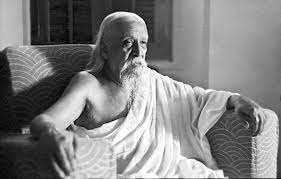 Sri Aurobindo was an Indian philosopher, yoga guru, maharishi, poet, and Indian nationalist. 
He was also a journalist, editing newspapers like Bande Mataram. 
Born: 15 August 1872, Kolkata
Died: 5 December 1950, Puducherry
Spouse: Mrinalini Devi 
Parents: Swarnalotta Devi, Krishna Dhun Ghose
Siblings: Barindra Kumar Ghosh, Manmohan Ghose
His works at a glance

- The Divine Life his major works includes Essays on the Gita (1922).

- Collected Poems and Plays (1942)

- The Synthesis of Yoga (1948)

- The Human Cycle (1949)

- The ideal of Human Unity (1949)

- Savitri: A Legend and a Symbol (1950)

- On the Veda (1956)
According to Sri Aurobindo, the education must emphasis the following aspects in addition to the physical, psychic and mental aspects as denoted by the matter and spirit respectively. 
The cultivation of these aspects (a) beauty, (b) power, (c) knowledge and (d) love is what he called as integral education.
Beauty is the realization through physical culture. Power is to be related to the control of sensations.
Knowledge helps in developing the mental make up of an alert mind.
 Love is the formation of desirable feelings and emotions, which should be directed towards others and the Commission with the Divine
Everyone has in him something divine, something his own, a chance of perfection and strength in however small a sphere which God offers him to take or refuse. That Divinity in man is not to be insulted, that chance of perfection is not to be lost that spark of strength is not to be extinguished.
 The task of a teacher is to help the child to feel that touch of divinity to find that 'something' to develop it, anduse it. 
Education should help that growing soul to draw out the best that is within and make it perfect for a noble cause.”
INTEGRAL EDUCATION
Integral Education, as envisioned by Sri Aurobindo, regards the child as a growing soul and helps him to bring out all that is best, most powerful, most innate and living in his nature.
 It helps the child develop all facets of his personality and awaken his latent possibilities so that he acquires - a strong, supple, healthy, beautiful body - a sensitive, emotionally refined, energetic personality - a wide-ranging, lively intelligence and will - the subtler spiritual qualities that unify and harmonise the being around the child's inmost Truth or Soul.
characteristic
Integral education is its insistence on simultaneous development of Knowledge, Will, Harmony, and Skill as also various parts of the being to the extent possible from the earliest stages of education.
Elements of integral education
Physical Education. Of all the domains of human consciousness, the physical is the one most completely governed by method, order, discipline, process. ...
Vital Education. Of all education, vital education is perhaps the most important, the most indispensable. ...
Mental Education. ...
Psychic & Spiritual Education.
Importance
Every experience becomes a learning tool for the child in its growth.
 IE helps the child to integrate with its true Self, its surroundings, its society, its country and humanity; in other words, to become the complete being, the integral being that the child is meant to be.
CHARACTERISTICS OF INTEGRAL LEARNING.
1. Development of capacities to face challenges
2. Development of self knowledge

3. Integrated experience
4. Freedom from readymade ideas
5. Development of free and mature human beings
. Re-education
7. Development of Right Understanding of Environment
8. Development of Wisdom and not Acquiring Knowledge 
9. Development of Love towards Others
10. Development of Right Relationship
11. Development of freedom and integration
12. Development of creative intelligence
13. Development of International understanding
Principle of True Teaching
The first principle of true teaching is that nothing can be taught. 
The teacher is not an instructor or task-master, he is a helper and a guide. His business is to suggest and not to impose. He does not actually train the pupil's mind, he only shows him how to perfect his instruments of knowledge.
The second principle is that the mind has to be consulted in its own growth.

The chief aim of education should be to help the growing soul to draw out that in itself which is best and make it perfect for a noble use.
The third principle of education is to work from the near to the far, from that which is to that which shall be.

A free and natural growth is the condition of genuine development. There are souls which naturally revolt from their surroundings and seem to belong to another age and clime.
Personality traits of a successful teacher
1. Complete self-control not only to the extent of not showing any anger, but remaining absolutely quiet and undisturbed under all circumstances.
2. In the matter of self-confidence, must also have a sense of the relativity of his importance. Above all, must have the knowledge that the teacher himself must always progress, must not remain satisfied with what he is or what he knows.
3. Must not have any sense of essential superiority over his students nor preference or attachment whatsoever for one or the other.
4. Must know that all are equal spiritually and instead of mere tolerance must have a global comprehension or understanding.
5. "The business of both parent and teacher is to enable and to help the child to educate himself, to develop his own intellectual, moral, aesthetic and practical capacities and to grow freely as an organic being, not to be kneaded and pressured into form like an inert plastic material"
CURRICULUM
Free learning environmen.t 
activities should possess elements of creativity and educational expression. 
Curriculum should be in such a way which child find as interesting.
promote mental and spiritual development
motivate children towards the attainment of knowledge of the whole world.
curriculum for different stages of education–
At Primary Stage - Mother tongue, English, French, Literature, National History, Art, Painting, General Science, Social Studies and Arithmetic.
At Secondary Stage- Mother tongue, English, French, Literature, Arithmetic, Art, Chemistry, Physics, Botany, Physiology, Health Education, Social Studies
At University Level - Indian and Western Philosophy, History of Civilization, English Literature, French, Sociology, Psychology, History, Chemistry, Physics, Botany.
At Vocational Level - Art, Painting, Photography, Sculptural, Drawing, Type, Cottage Industries, Mechanical and Electrical Engineering, Nursing etc.
DISCIPLINE
Children should be provided with a free environment so that they are able to gain more and more knowledge by their own efforts.
retrained and imposed environment stunt the
growth and natural development. 
propagated the concept of self discipline which was the cure of impressionistic discipline.
School
The type of schooling visualised by Sri Aurobindo is seen as-
 aiming to bridge the gap between the child s life at school and that at home. 
helping the child to achieve his potentiality at his own pace and level and devote his time to discover himself.